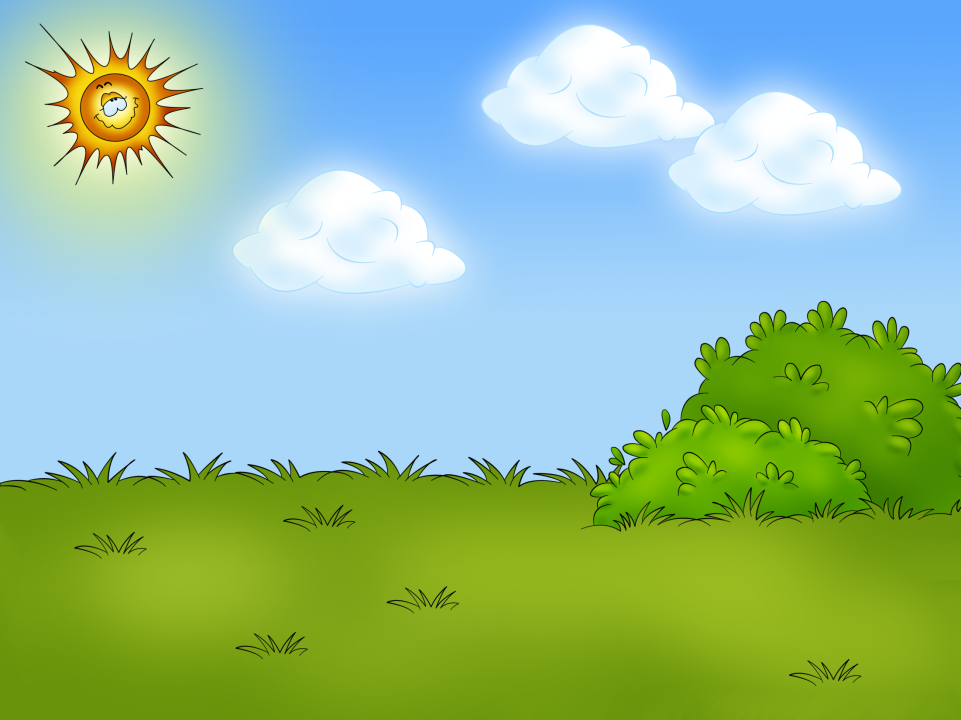 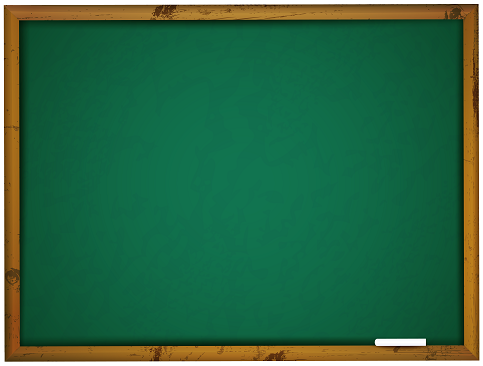 Реши кроссворд
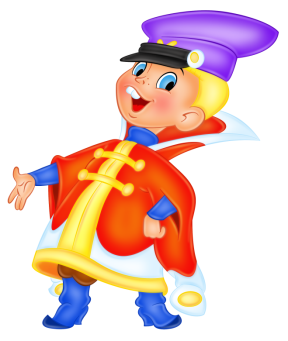 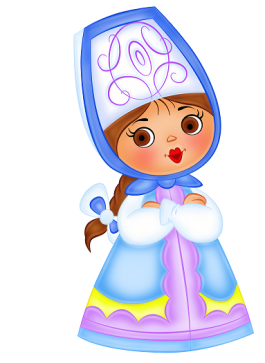 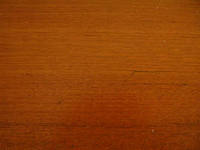 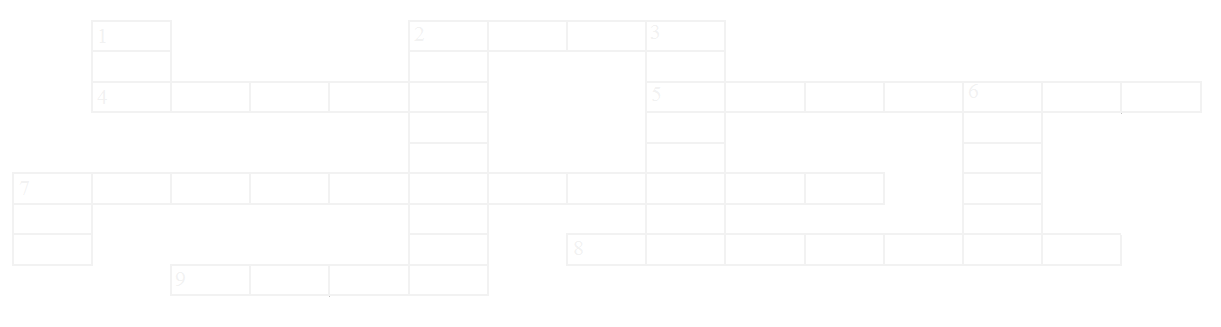 ЛУ
П    Л   Ю   С
Л
Л
О   Т     Р    Е    З    О   К
Ч   И    С   Л    О
АДАЧ
СК
ЖЕ
Т    Р    Е    У    Г    О    Л   Ь    Н    И   К
РИ
СТ
И
Д   Е    Л    Е    Н    И   Е
П   Я   Д    Ь
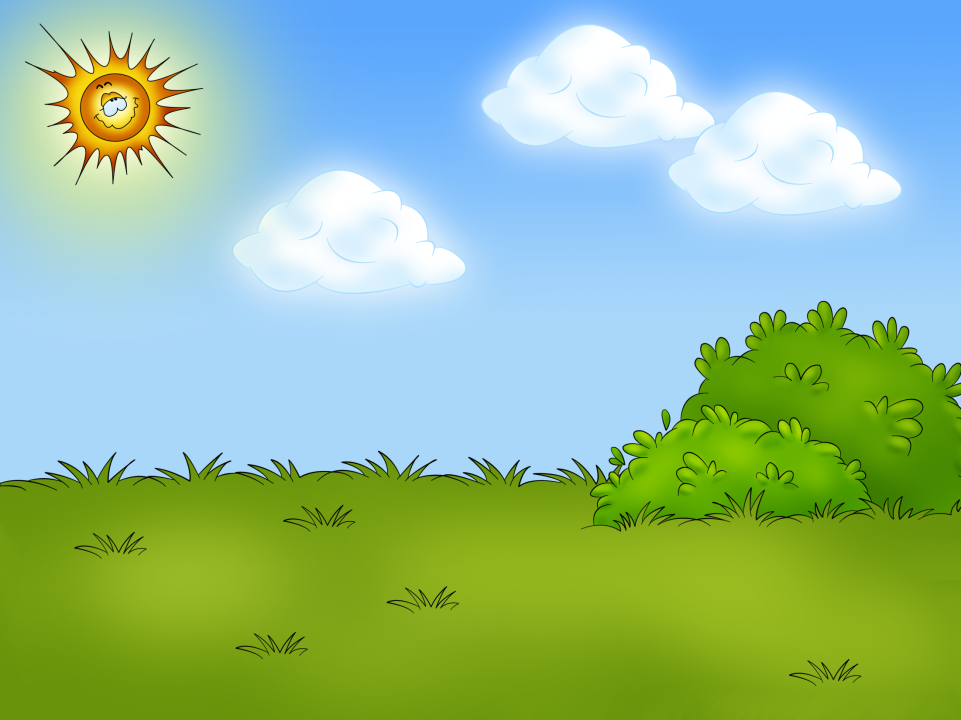 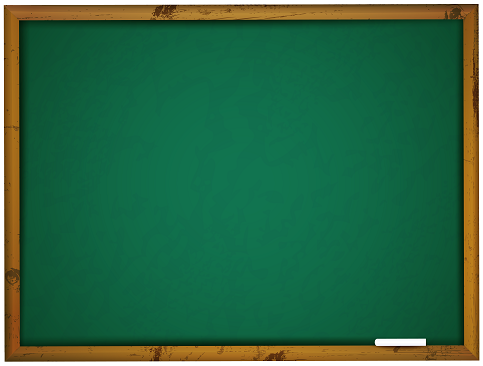 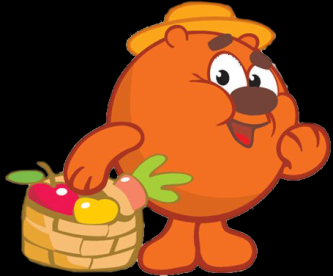 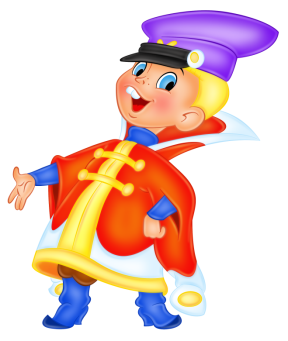 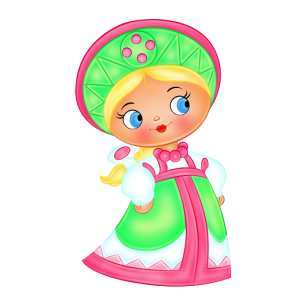 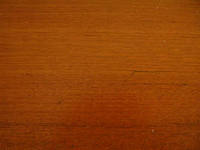 Задание №5

Копатыч  вырастил в своём саду 24 кг яблок и 36 кг груш. Шестую часть всех фруктов он отдал своему другу Крошу, пятую часть  всех фруктов  Лосяшу, а остальные  - Нюше. Сколько килограмм фруктов получила Нюша?
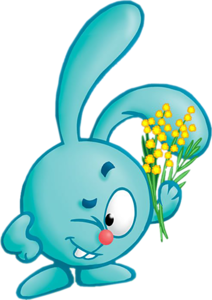 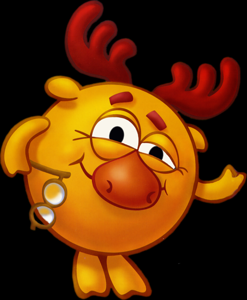 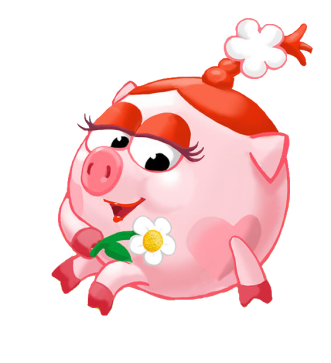 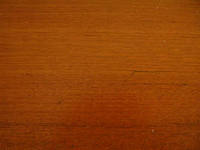 Решение 

24 + 36 = 60 (кг) всего фруктов собрал Копатыч
60 : 6 = 10 (кг) фруктов получил Крош
60 : 5 = 12 (кг) фруктов получил Лосяш
60 – (10 + 12) = 38 (кг) фруктов получила Нюша
     Ответ : 38 кг
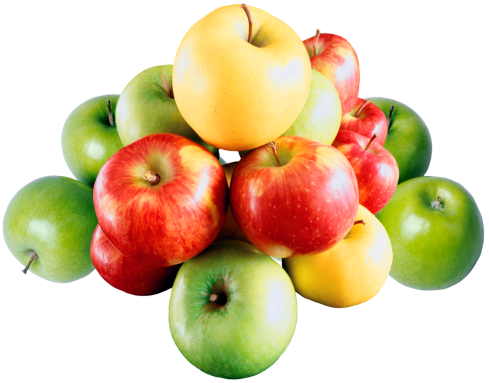 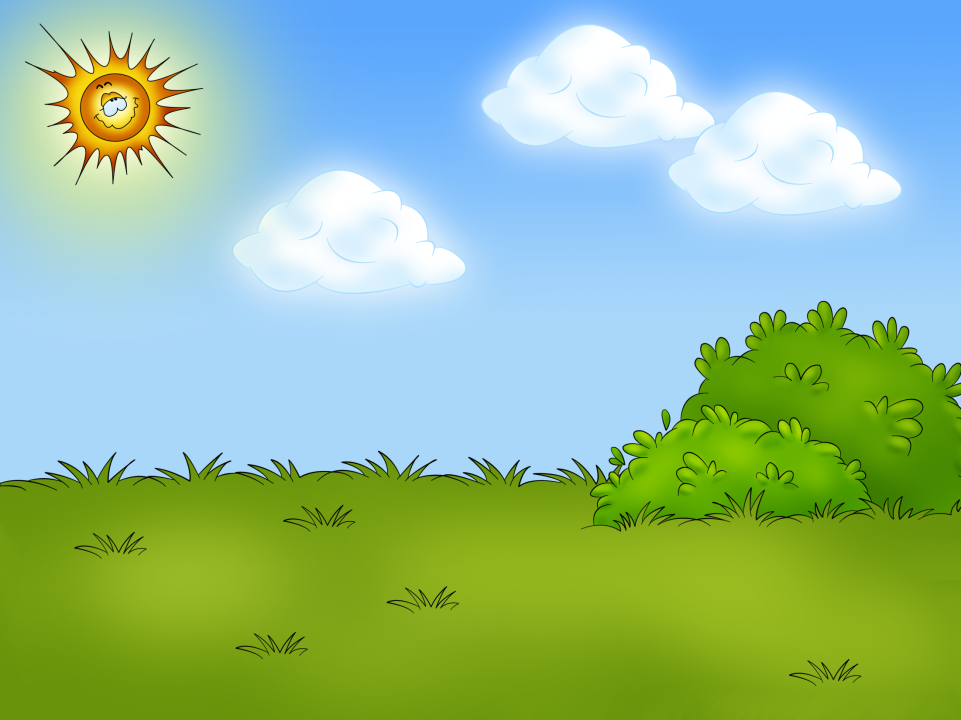 Да тебе видать надо в Тридевятое царство
Не хочу, не хочу! Везде учат, в школе  учат, дома учат, ещё  и в сказке навалились
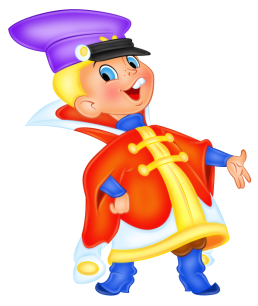 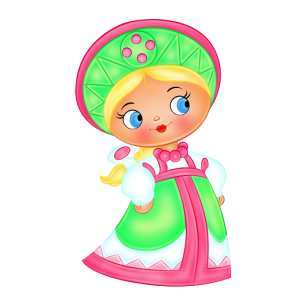 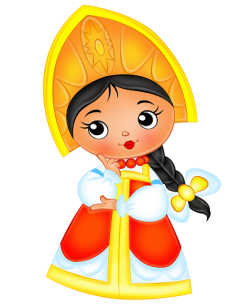 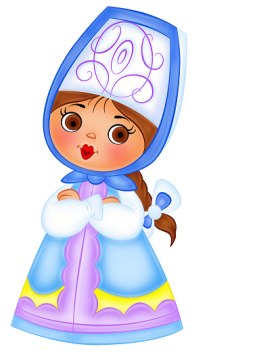 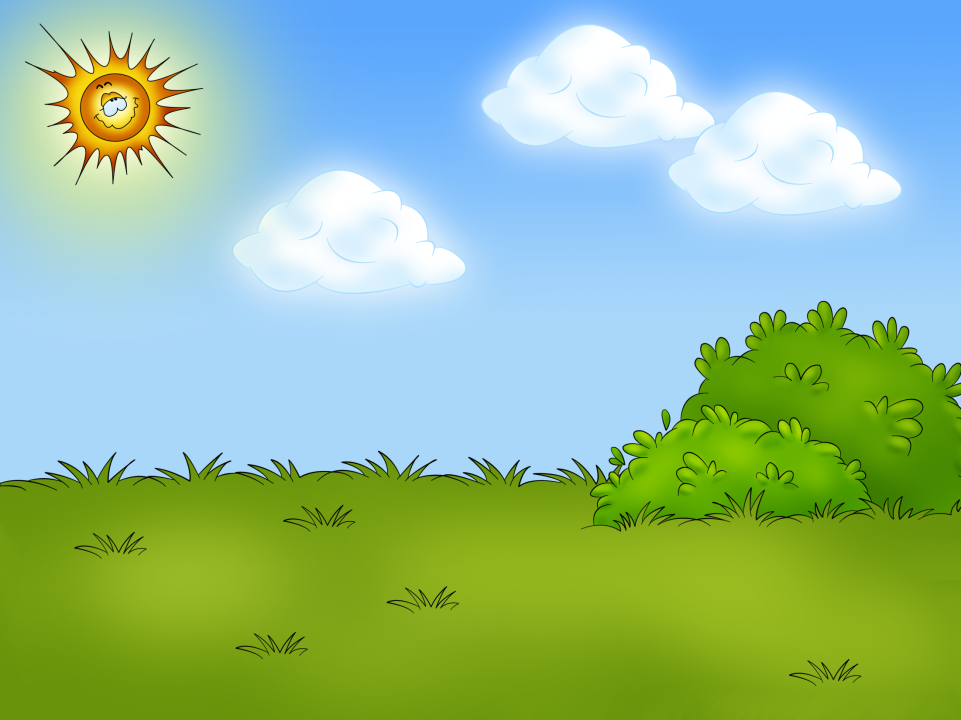 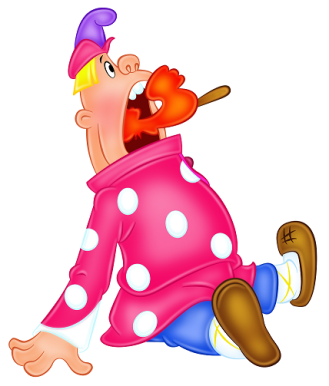 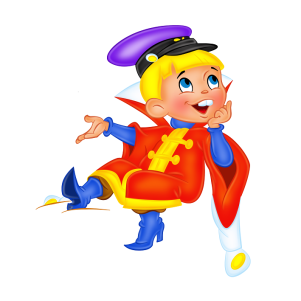 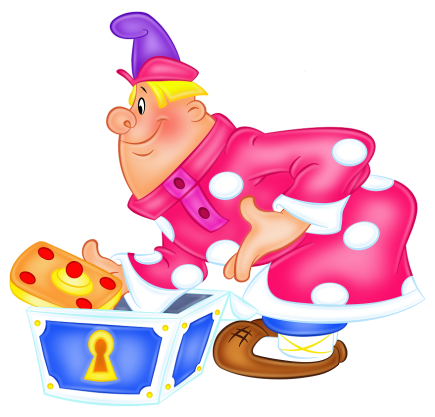 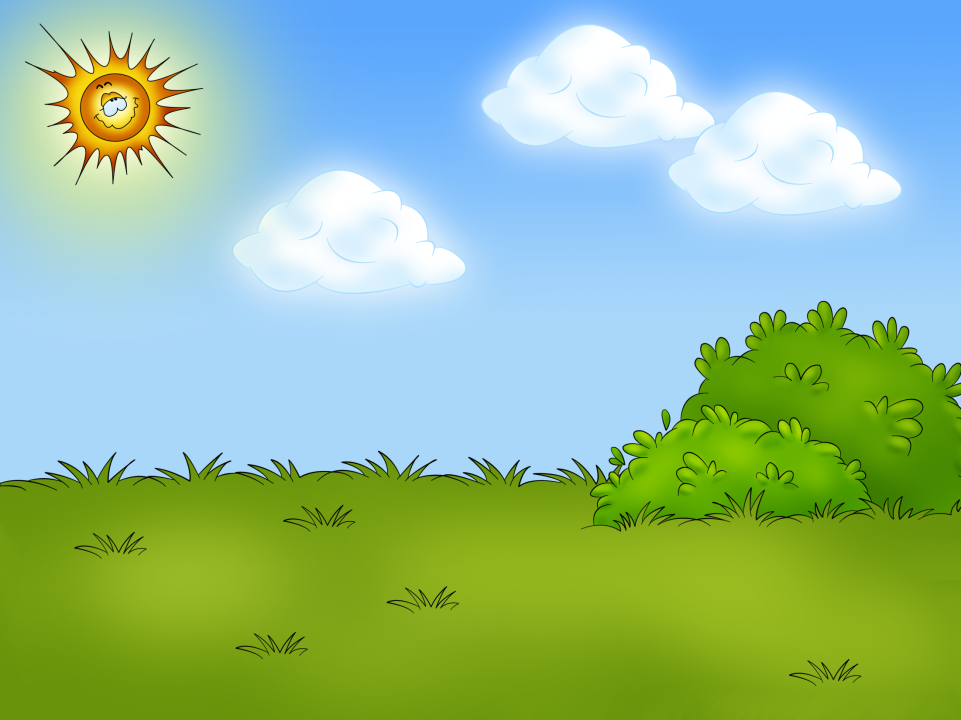 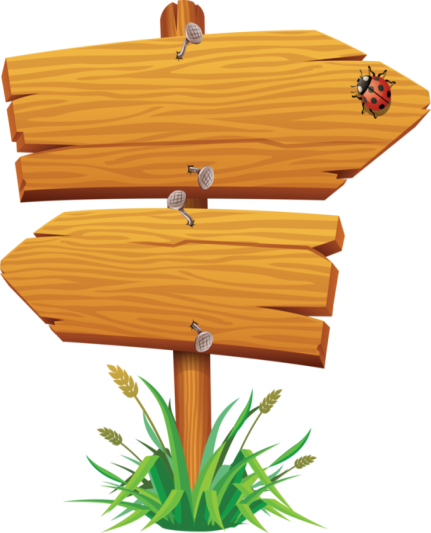 Тридевятое царство
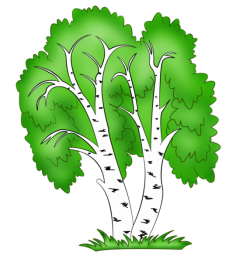 Выход из сказки
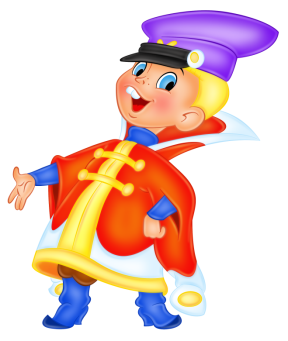 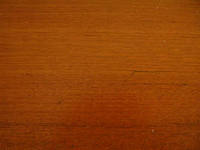 1. Какая точка лежит левее на координатном луче?
                 А (5) или З (2);
                 Н (15) или Б (27);
                 С (20) или А(3);
                 Д (101) или Н (14);
                 И (8) или К (17);
                 Е (9) или Р (10).
Выпишите названия этих точек.
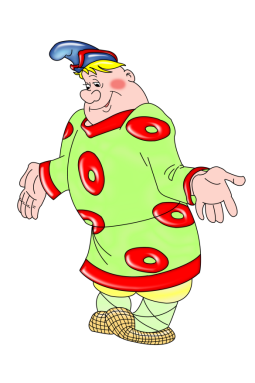 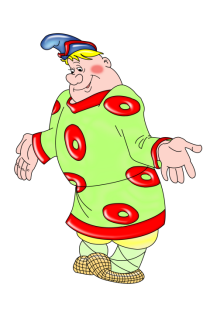 2. Начертите координатный луч и отметьте точки с соответствующими координатами. Какое слово появилось на луче?
И (4)    С (1)   А (7)   Л(5)
ЗНАНИЕ СИЛА
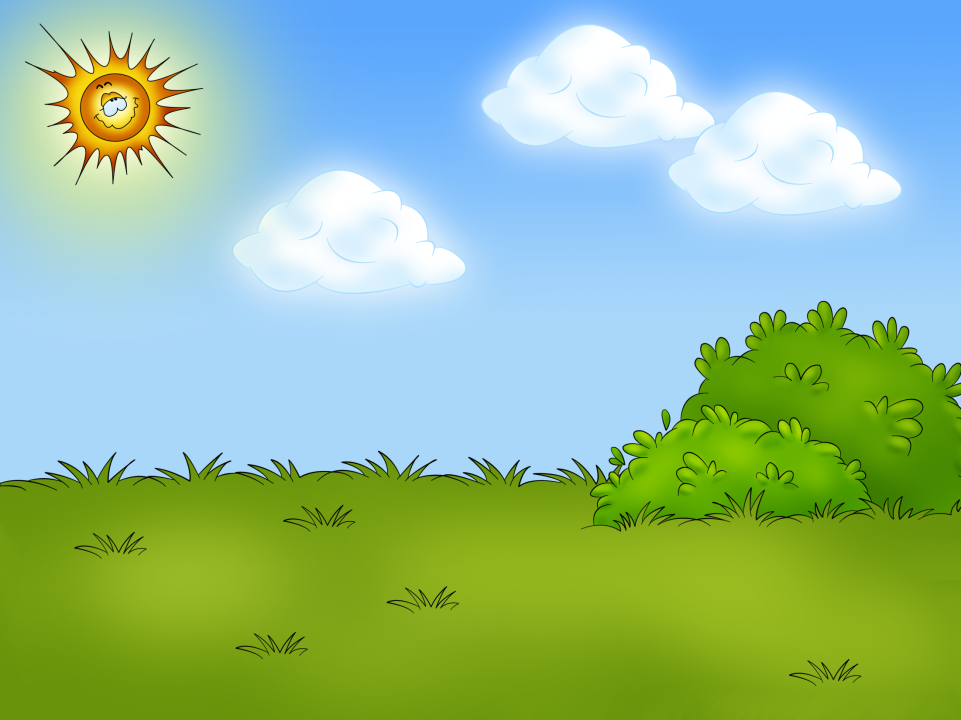 И решил Вовка с тех пор всё делать сам
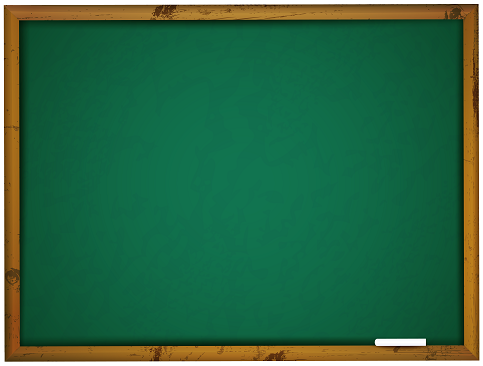 Самостоятельная работа
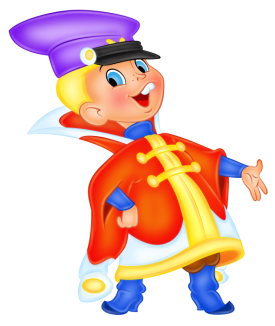 Лучики желтого цвета – мне очень понравилось занятие.


Лучики голубого цвета – занятие не интересное.
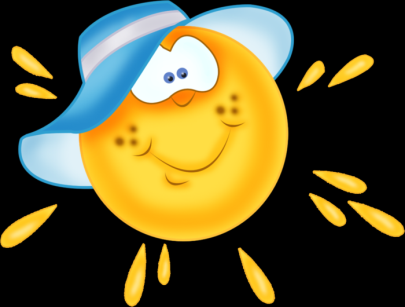 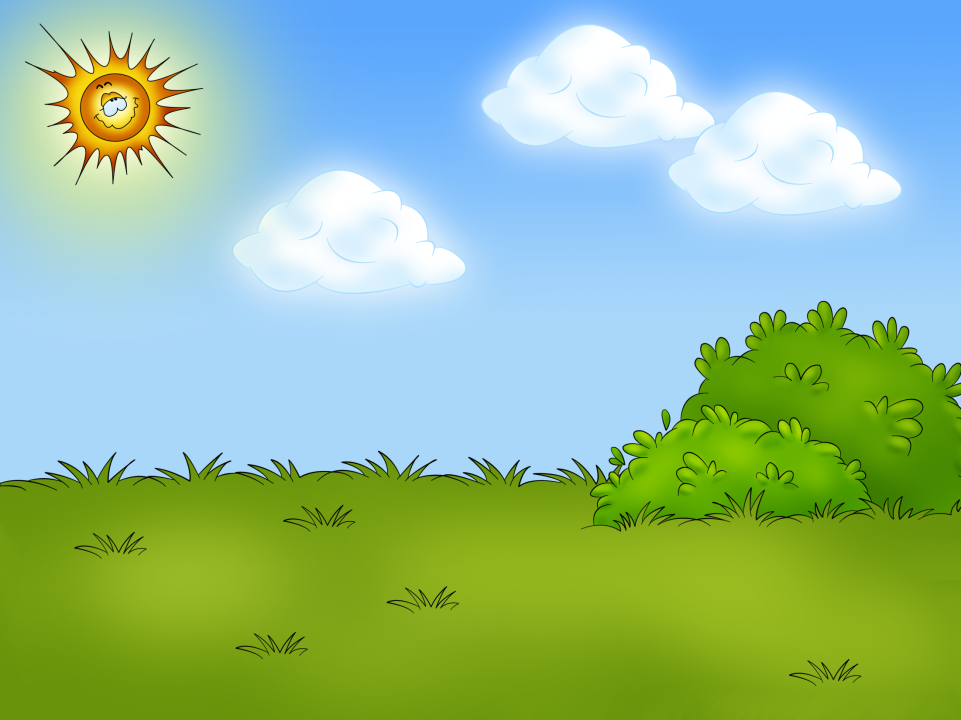 До новых встреч !
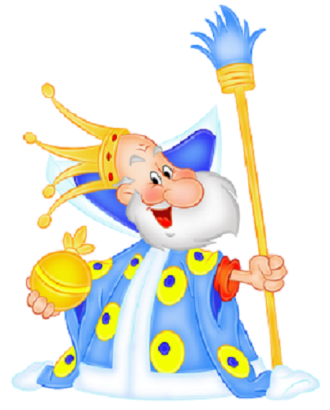 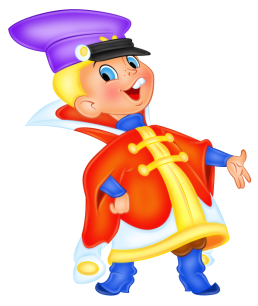 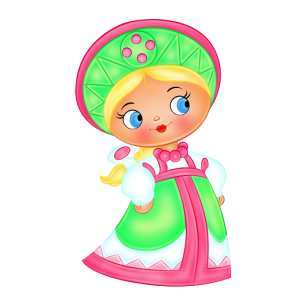 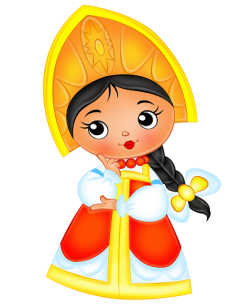 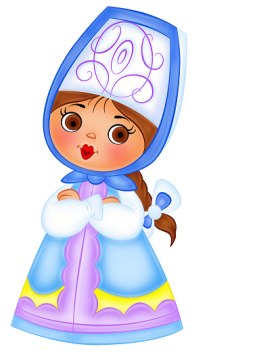